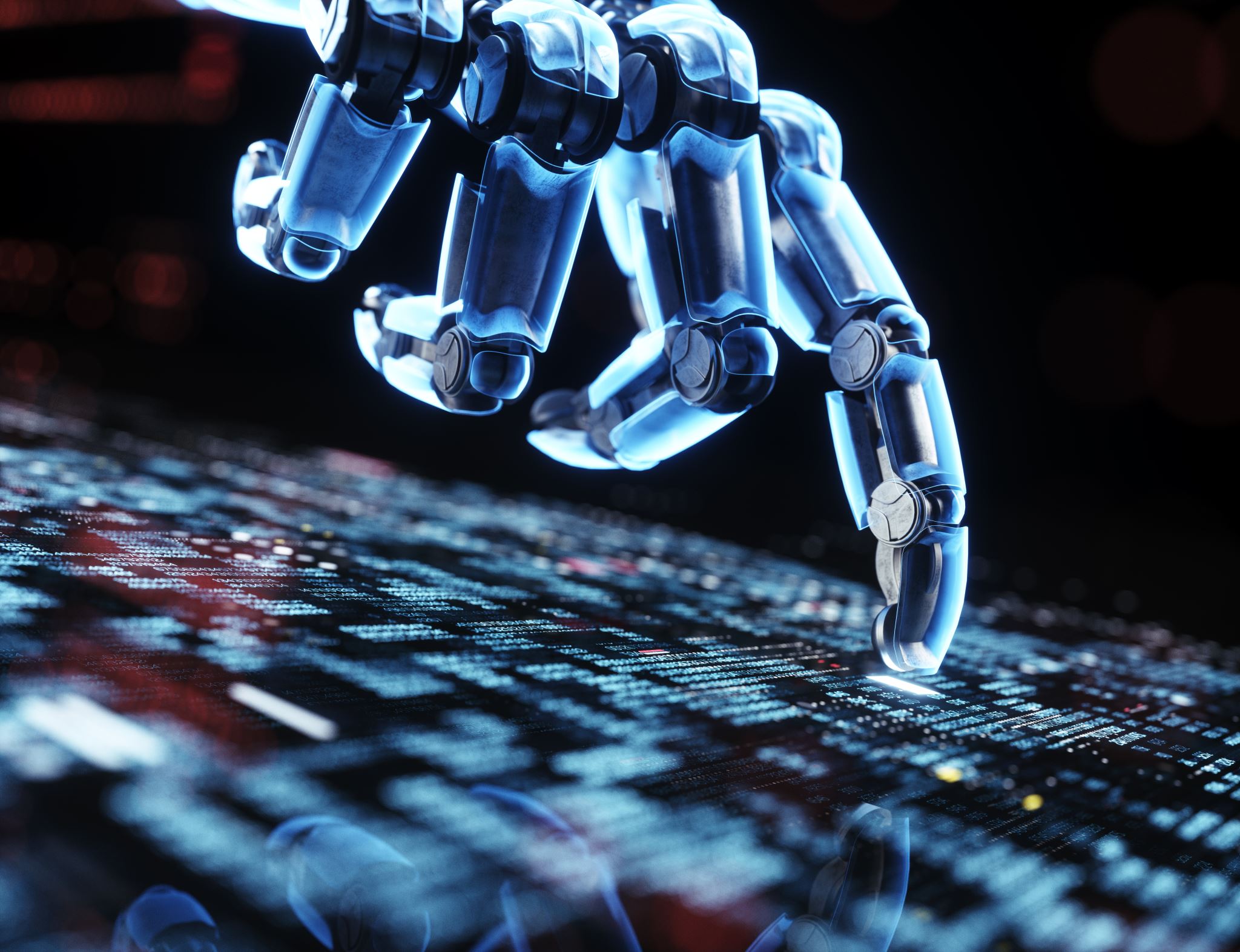 Associate Professor Mădălina Moraru PhD. 
University of Bucharest, Romania
Edcom May, 15th 2023
The role of artificial intelligence in the future career of Gen Z in Romania
MOTTO: ’AI should work for people and be the force for good’’-Seth Dobrin (Award Winning Business Leader in Responsible AI) -conference Creativity4Better -2022-Bucharest
What is AI?
Methodology? 
Demographic data
4. What is the role of AI in the contemporary society?
5. The perspective of AI influence on future employement 
How can academia facilitate the AI use in future jobs? 
7. Chat GPT:  a tempting mirage
8. Advantages and disadvantages of using Chat GPT 
9.Conclusions
Agenda:
1.What is Artificial Intelligence?
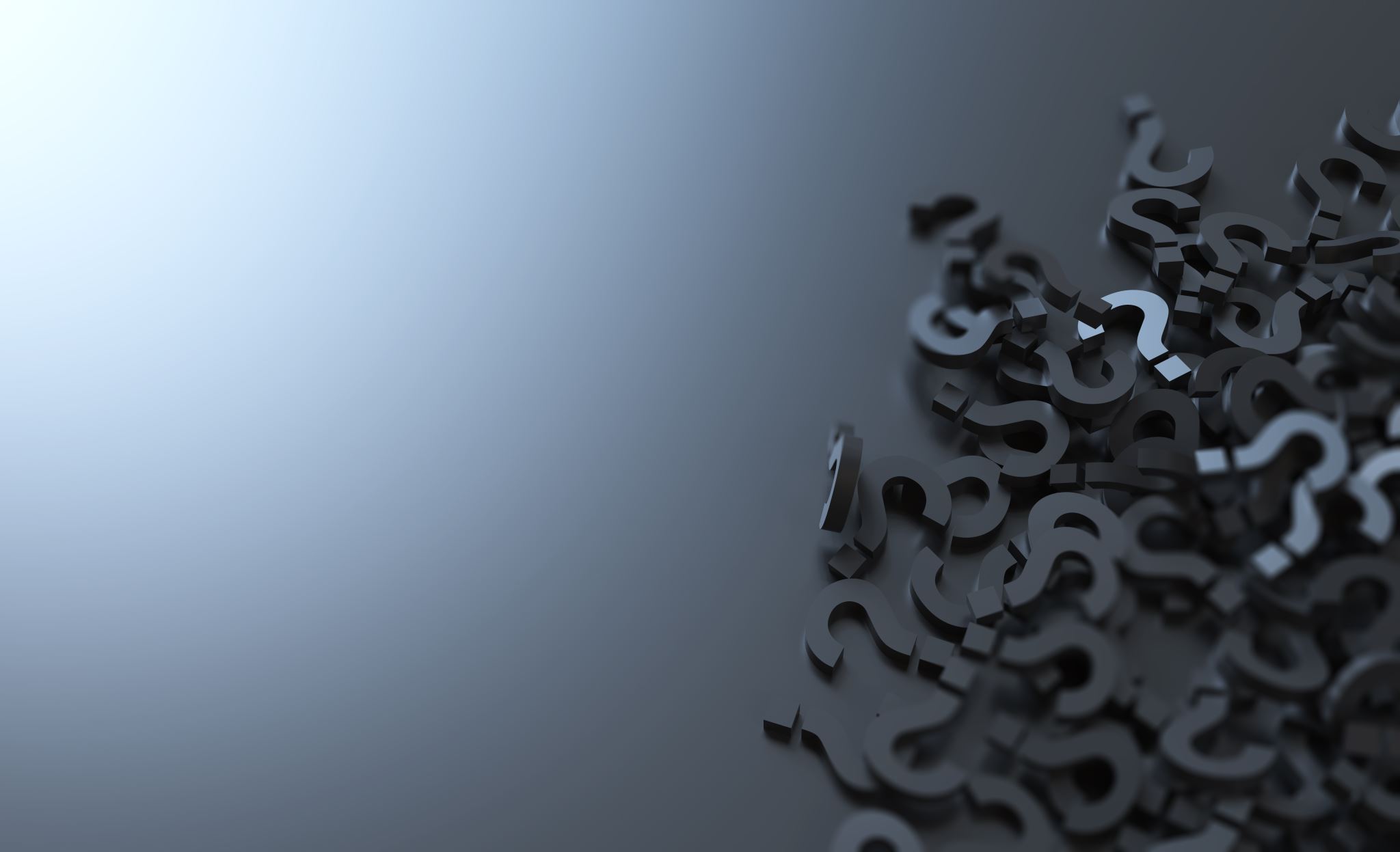 2.Methodology
-A quantitative survey was conducted from April 10 to May 10 2023. 
- A qualitative analysis was applied to an answer given Chat GPT reflecting students’ opinion making use of this AI platform. 
- The respondents are currently studying in different  academic areas and universities (in Bucharest) as well, such as: Communication, Polytechnics, Marketing, Engineering, and even Law. 
The final number of final respondents is 150, but the research is still in progress. 
All belong to Z Generation and had the chance to interact with Chat GPT.
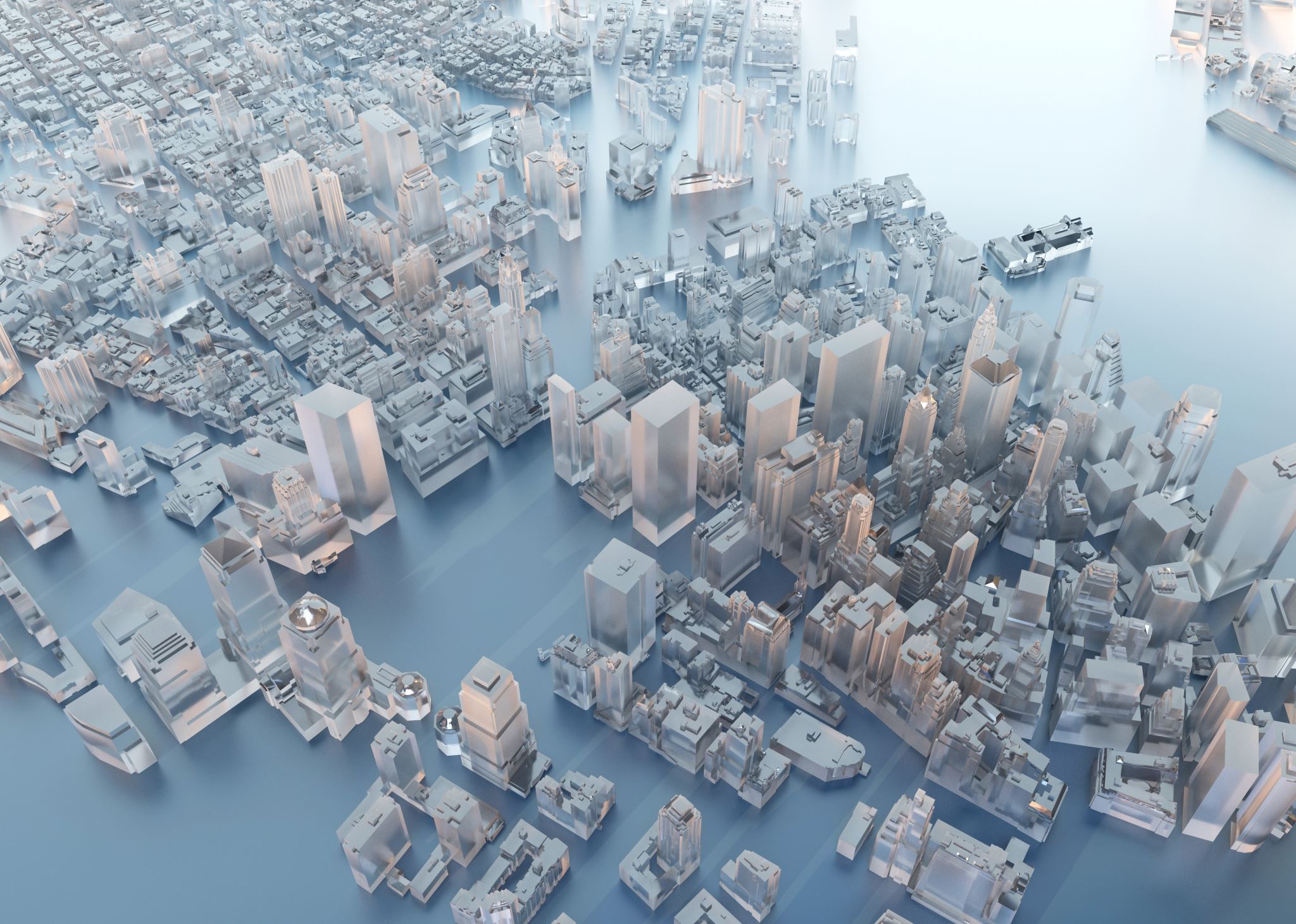 -90, 4% leave in the capital city, followed by 5,9% in small cities, 2,9% in big cities, and only 0,7% in the countryside. This explains the rapid adaptation to AI. 
-51,5% already have a job, which means the possibility of using technological innovation in other  contexts, apart from academia.
-Most jobs follow closely their academic pursues (copywriters, graphic design, PR, fashion journalist a.s.o.)
3.Demographic data
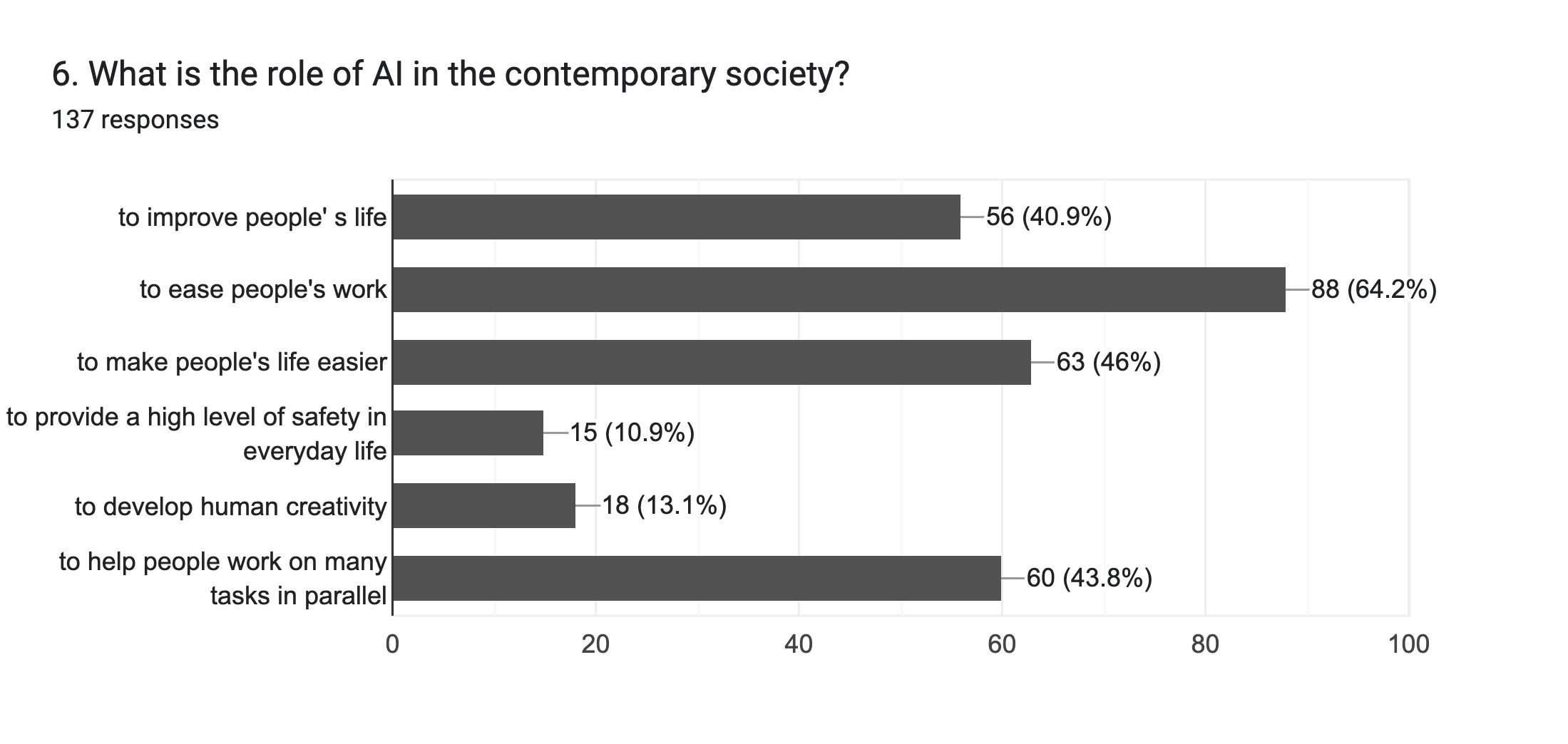 4. The role of  AI in contemporary society in students’ opinion
-.
64% of respondents strongly believe that AI is meant to ease people’s work
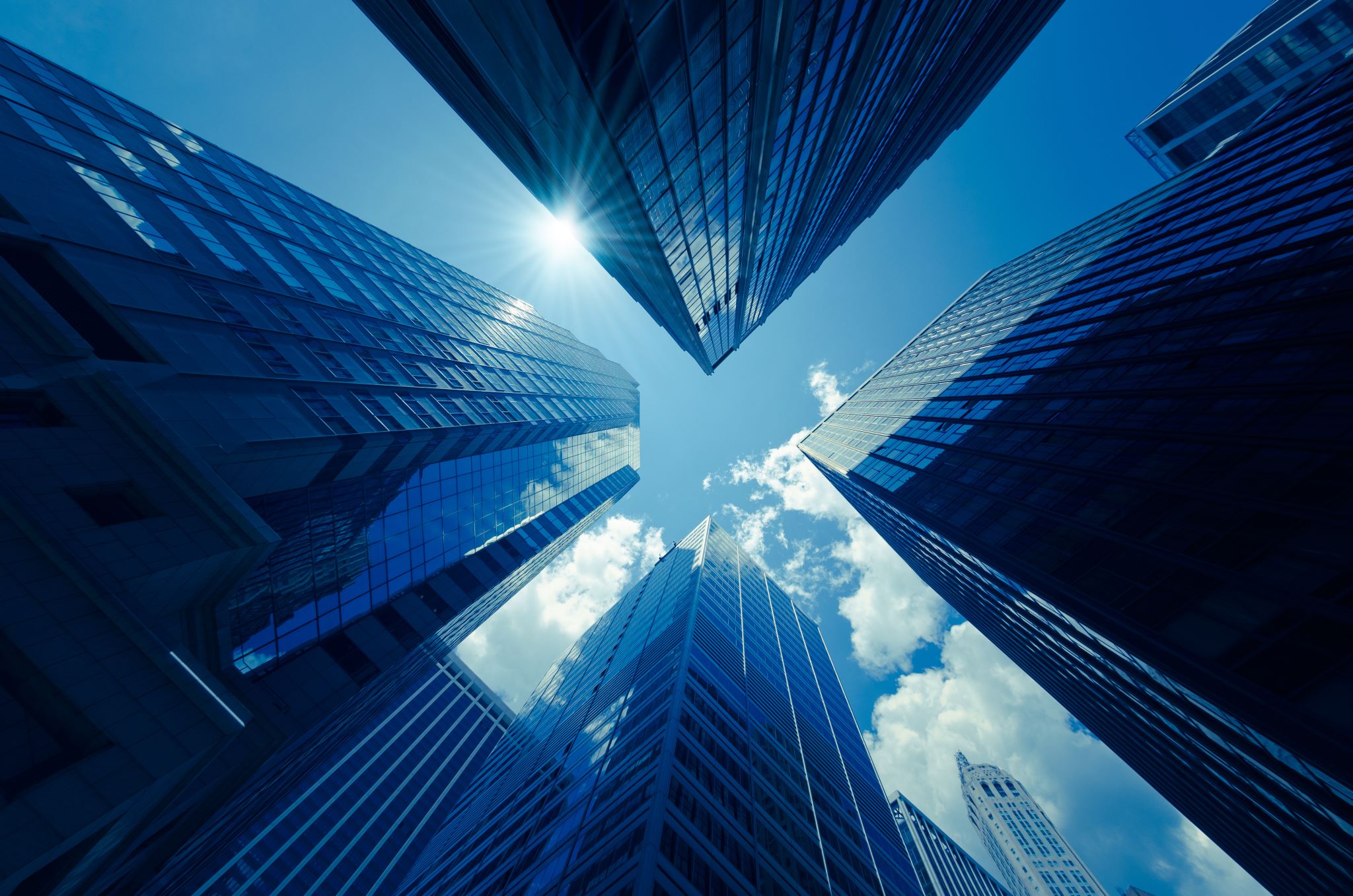 5.The perspective of AI influence on future employment
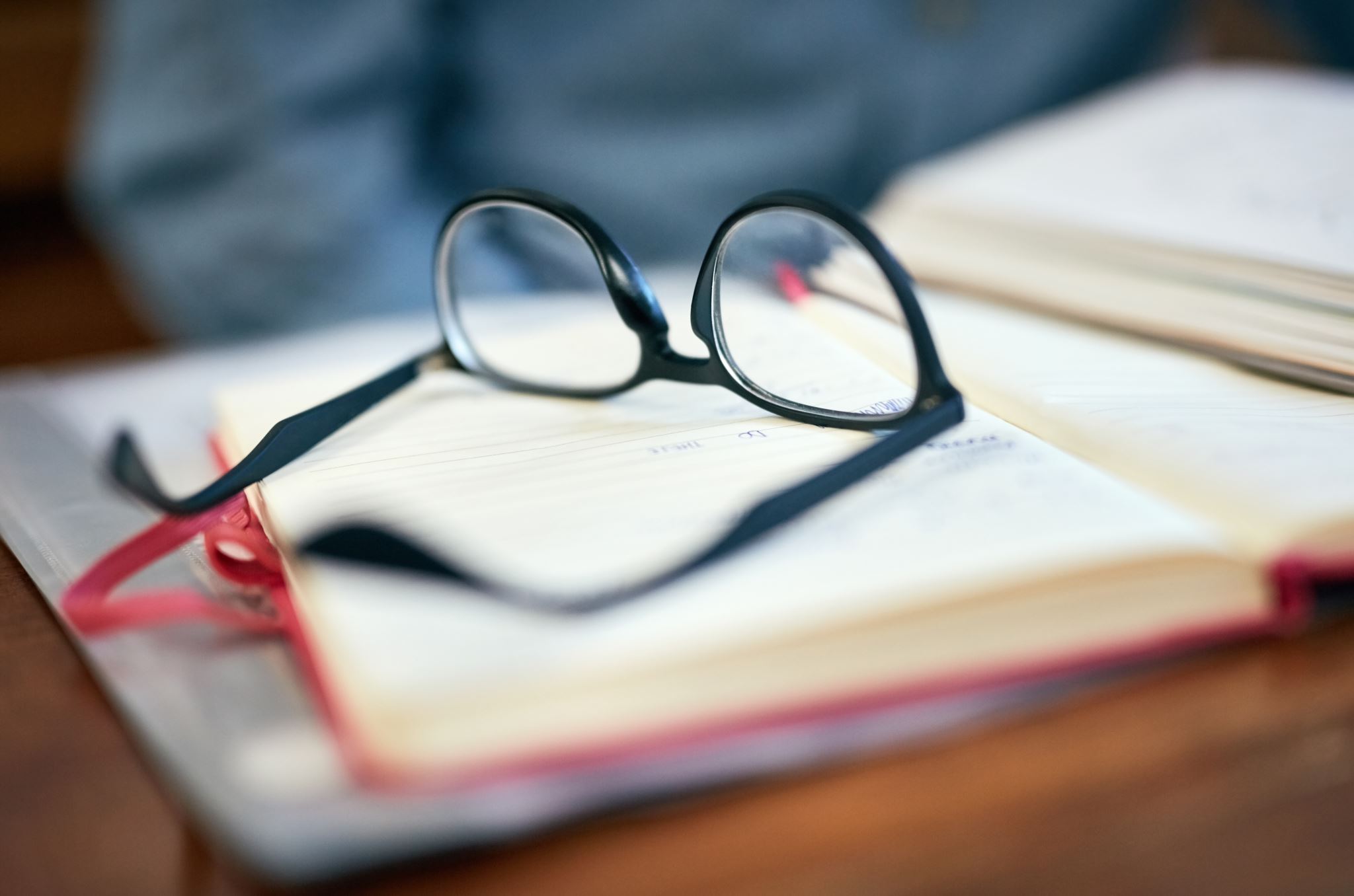 6.How can academia facilitate the transition to AI use as applied in future jobs?
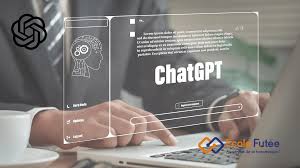 7.Chat GPT: a tempting mirage
What is the best Context to use Chat GPT?
8. Advantages of using Chat GPT in students’ jobs
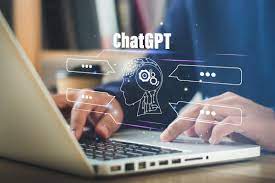 -30,1% find it useful to crisscross information coming from many resources. 

-26,5% of them would use Chat GPT to reach several solutions to a problem in a short time, thus enhancing their efficiency. 

-20,6% are excited to use AI in order to test its limits and, thus learn how to use it properly. 

-some of them (7,4%),  preoccupied by creativity, are using Chat GPT to compare human and machine learning ability to produce texts.
Thematic analysis revealed several topics regarding downsides of using ChatGPT ,  such as: 
https://docs.google.com/forms/d/1hknIWFFBmliiNkLXmkGSysy-dZq6BKKGu9XCNo_q6Rc/edit#responses
Downsides/disadvantages of using Chat GPT
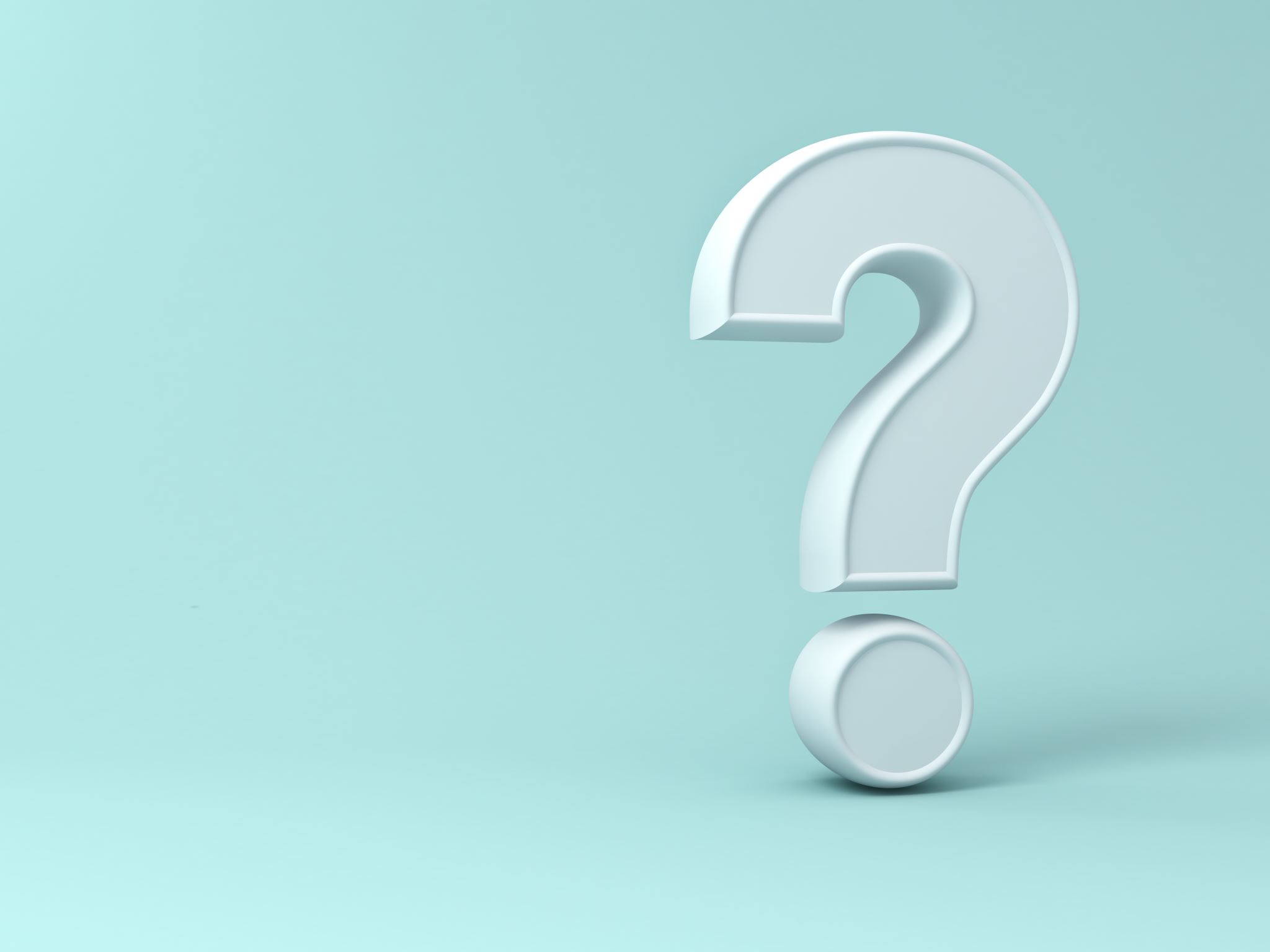 Chat GPT –experiment
What do you think about the possibility of being used by used as a cheating tool? 

''As an AI language model, I cannot control how students use my responses. However, using ChatGPT to cheat on exams would not be ethical or acceptable. Academic integrity is an important value that should be upheld by all students and educators.
Furthermore, it is worth noting that ChatGPT may not always provide accurate or reliable information. While it is capable of generating human-like responses, it is still an artificial intelligence and may not be able to understand the context or nuances of specific exam questions. Therefore, relying solely on ChatGPT for exam answers could result in incorrect or incomplete responses.
In summary, using ChatGPT to cheat on exams goes against academic integrity and is not an appropriate or effective means of studying.''
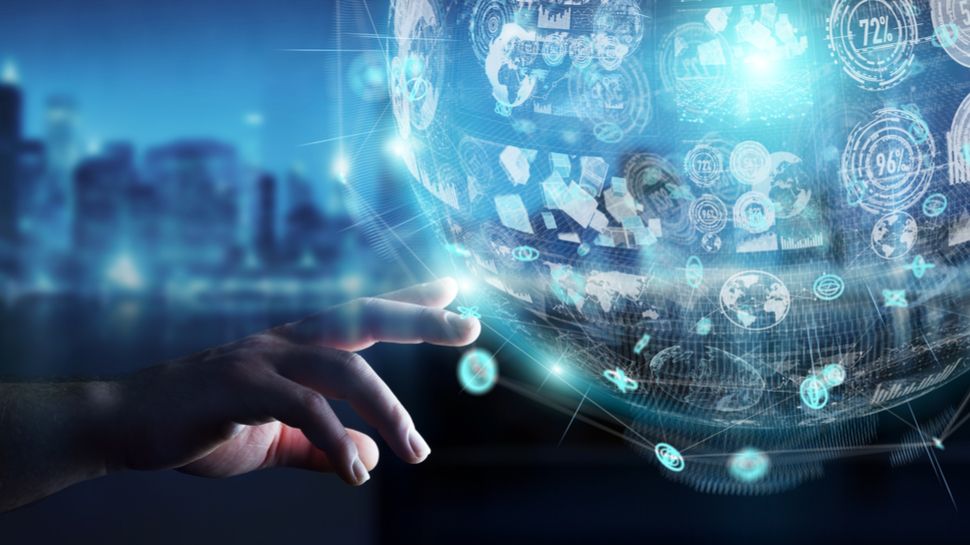 9. Conclusions
|f you have any questions, ask Chat GPT
madalina.moraru@fjsc.ro
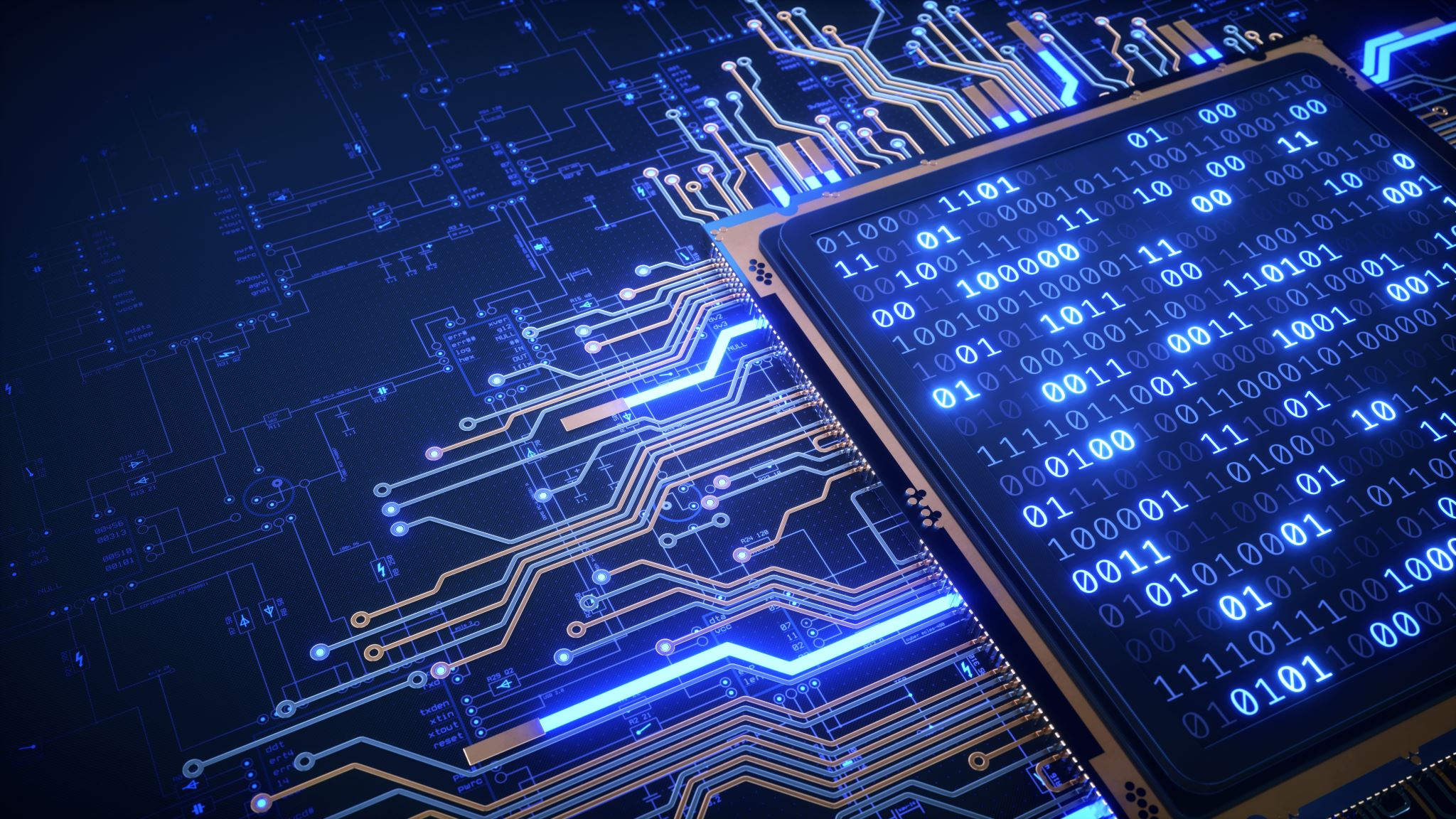 References:
Bellman, R.E. (1978). An Introduction to Artificial Intelligence: Can Computers Think?. Boyd&Fraser Publishing Company 
Charniak, E.  and McDermott, D.  (1985). An Introduction to Artificial Intelligence Addisson-Wesley.
Haugeland, J. (Eds), 1985. Artificial Intelligence: The Very Idea. MIT Press. 
Kurzweil, R. (1990). The Age of Intelligent Machine, MIT Press. 
Nilsson, D. (1990).  Artificial Intelligence: A New Synthesis. Morgan Kaufmann.
Poole, D. Mackworth, A.K. and Goebel, R. (1998) Computational Intelligence: A Logical Approach. Oxford University Press. 
Rich, E. and Night, (1991) Artificial Intelligence (second edition):. McGraw-Hill. 
Winston, P.H. (1992). Artificial Intelligence (3rd edition). Addison-Wesley.